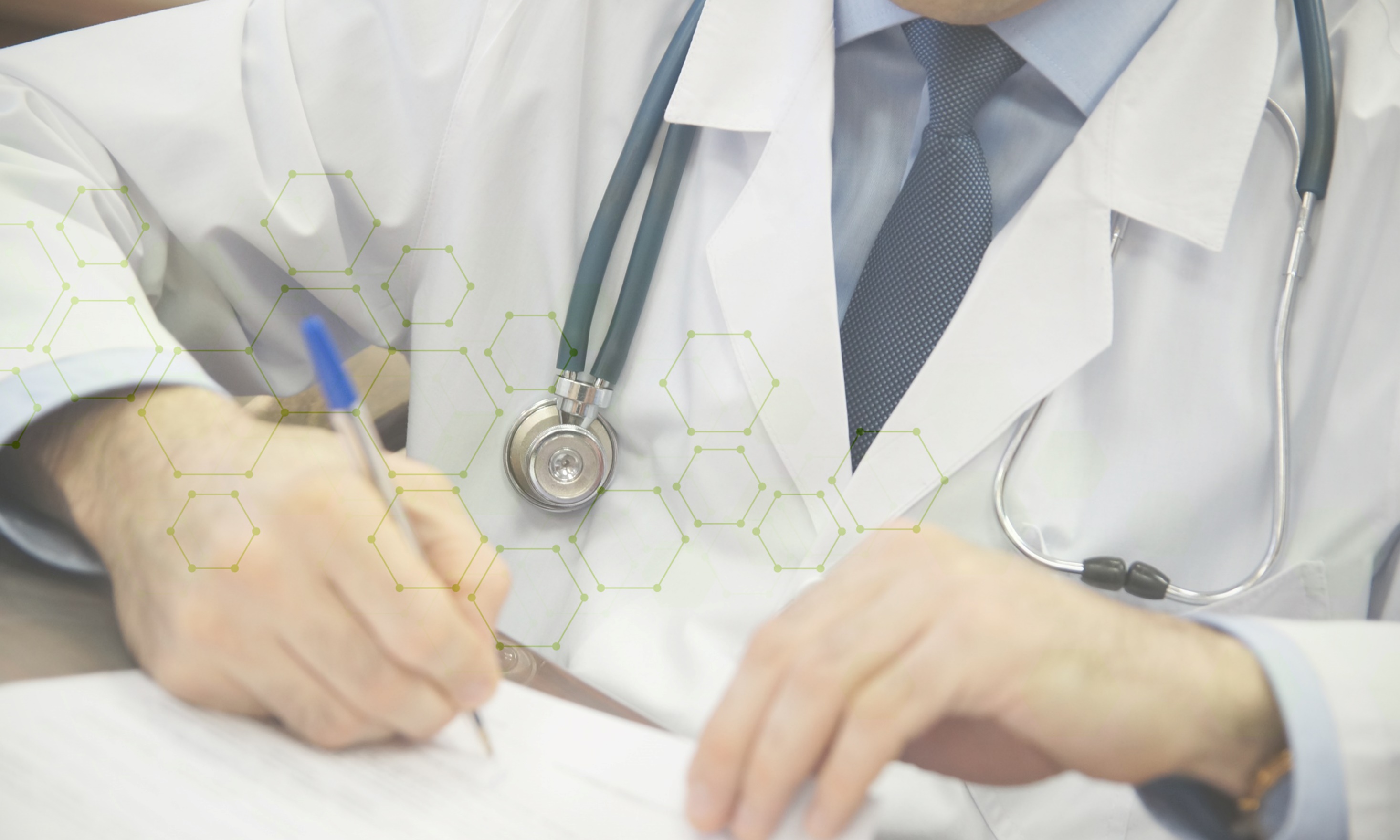 Годовой отчет
Главного врача ГБУЗ «ДГП № 91 ДЗМ»
Роговой Е.С.
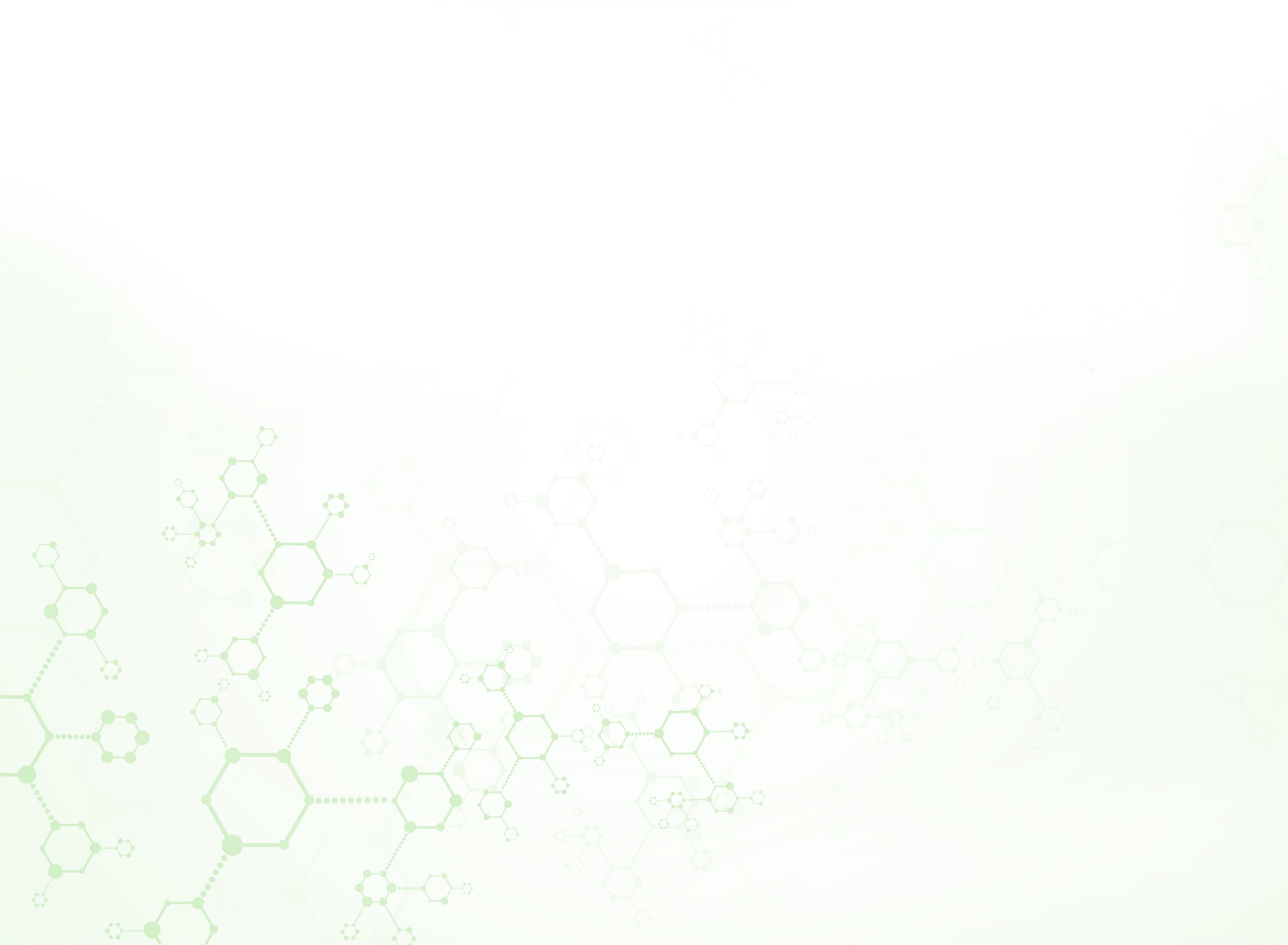 Основные показатели работы
ДГП № 91 
Филиал 3
ДГП № 91 
Филиал 1
ДГП № 91 
Филиал 2
ДГП № 91 
Гл. здание
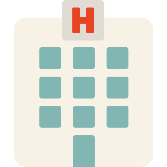 480 
посещений 
в смену
320посещения 
в смену
276посещений 
в смену
380посещения 
в смену
Мощность
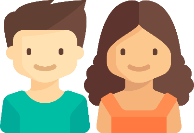 6 435
человек
11 740
человек
10 149
человек
9 545
человек
Прикрепленное население
Численность прикрепленного населения
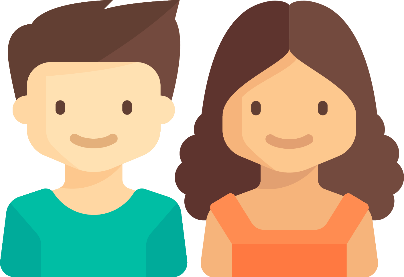 37 869
человек
2
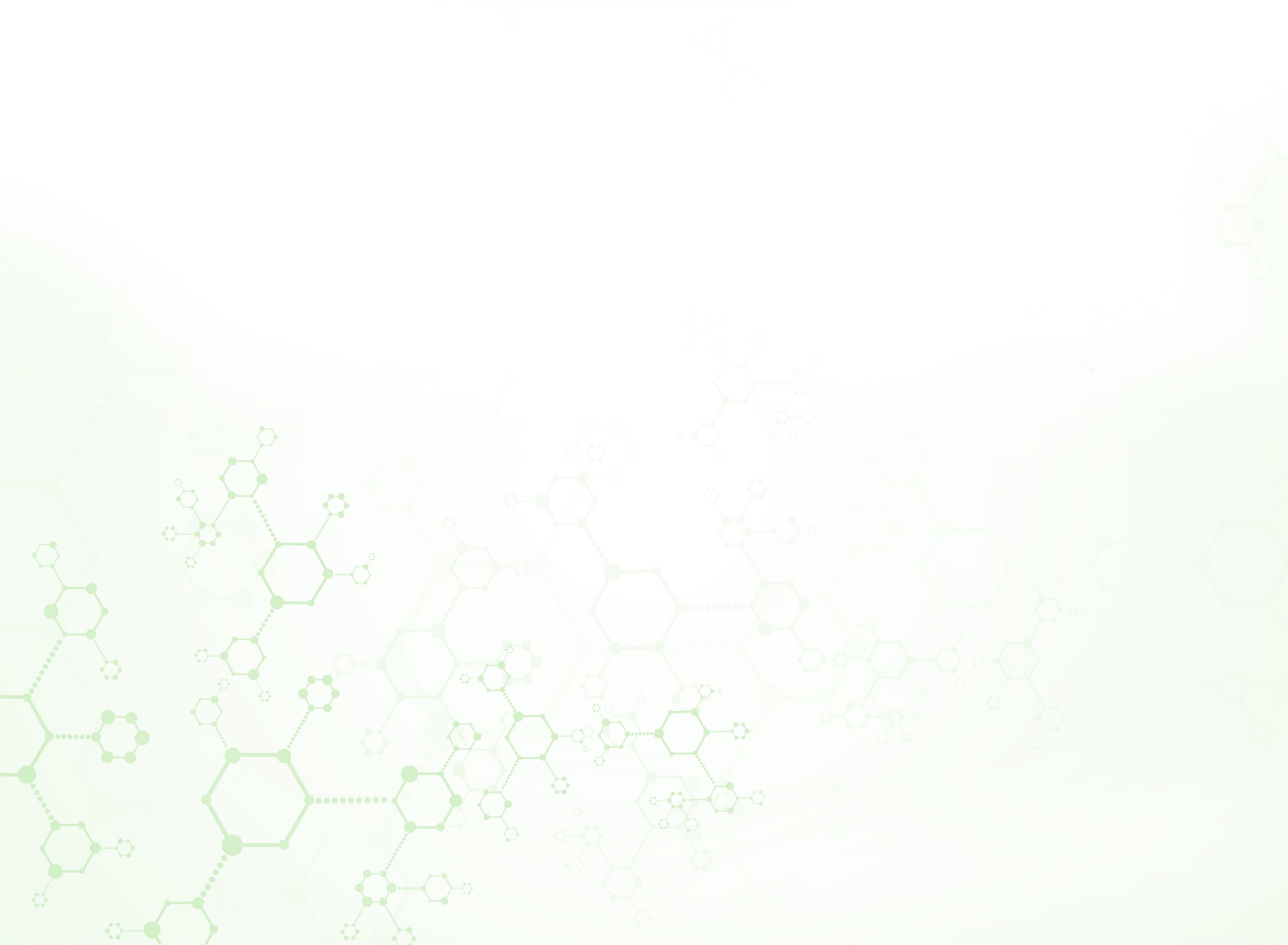 Доступность медицинской помощи в 2019 году находилась на стабильно высоком уровне
95%
нормативный 
показатель 
доступности
93,95%
средняя доступность педиатров 
в 2018 году
Педиатры
Специалисты
II  уровня
Специалисты
I  уровня
93,2%
средняя доступность специалистов 
I уровня в 2018 году
93,2%
средняя доступность специалистов 
II уровня в 2018 году
3
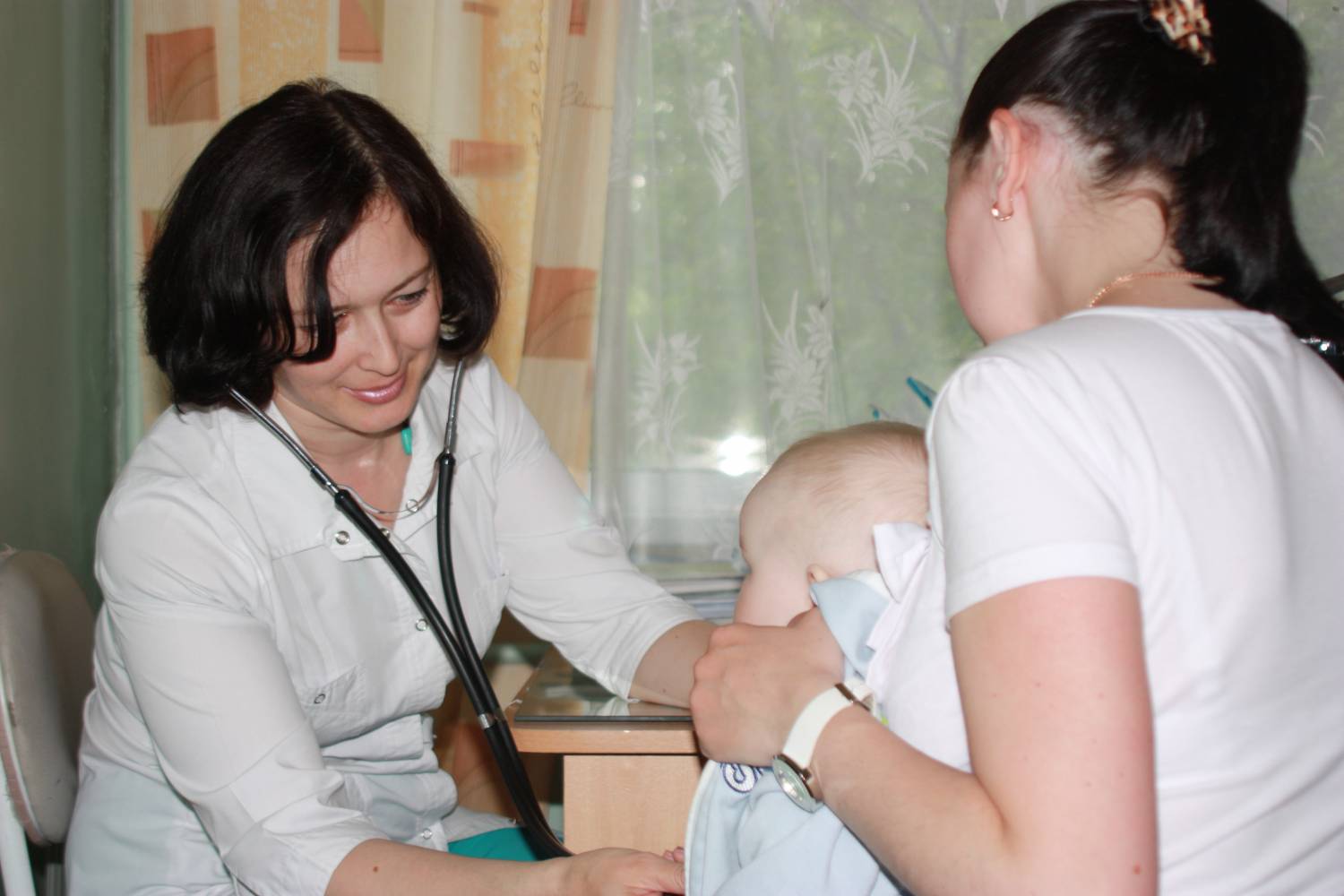 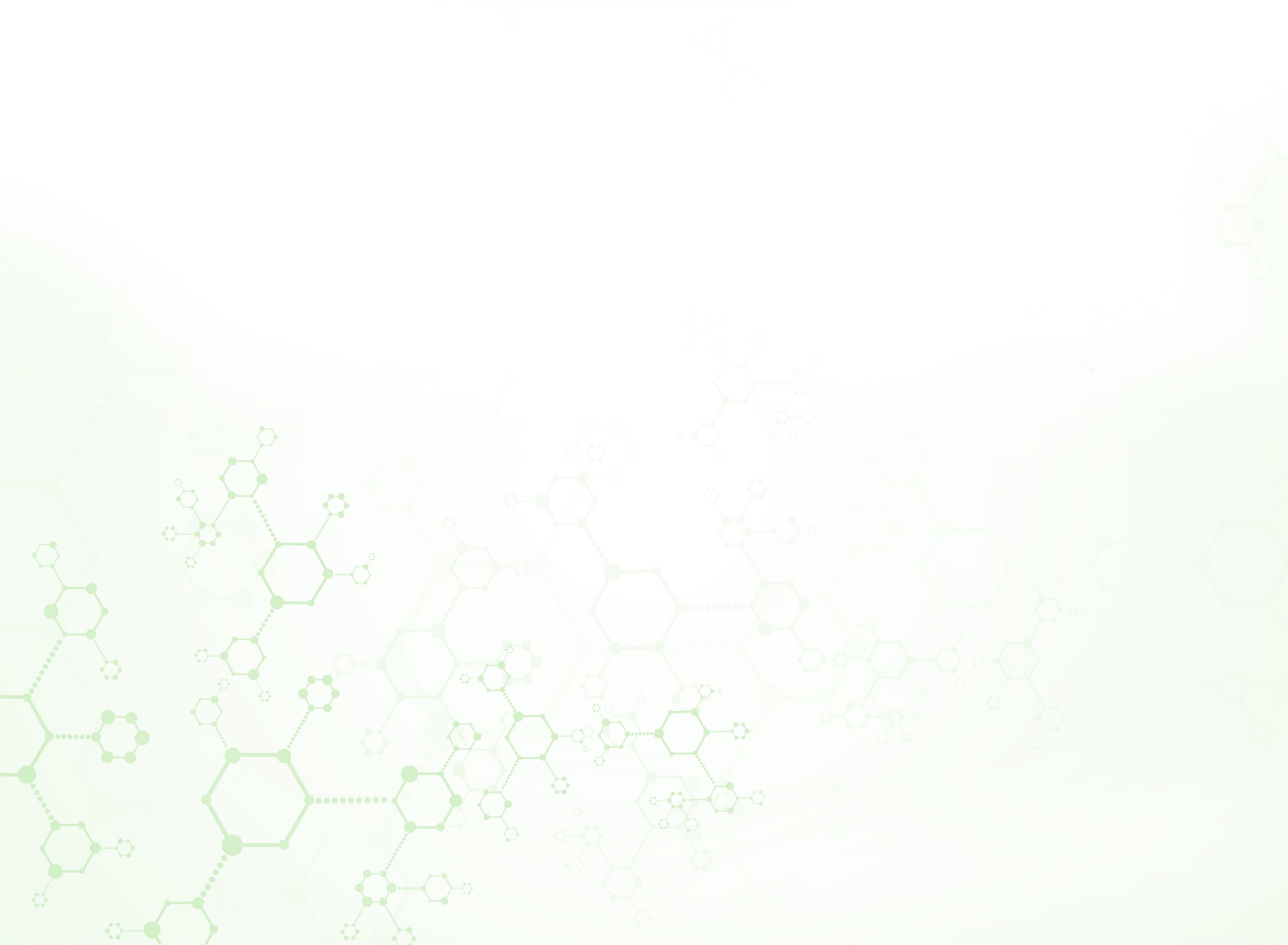 Посещения поликлиники в 2019 году
534 651
посещений в 2018 году
Профилактические приемы
Приемы по заболеванию
4
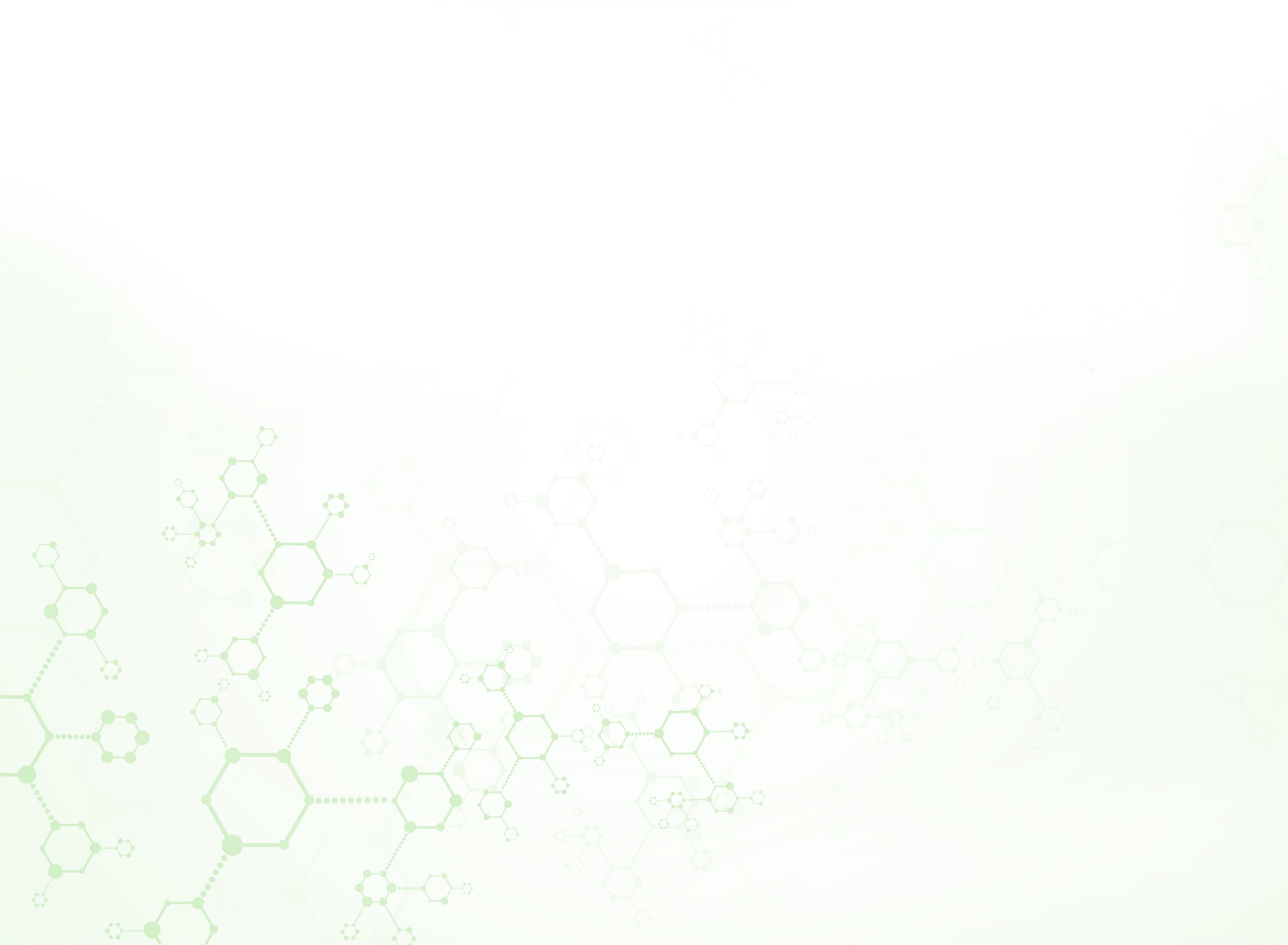 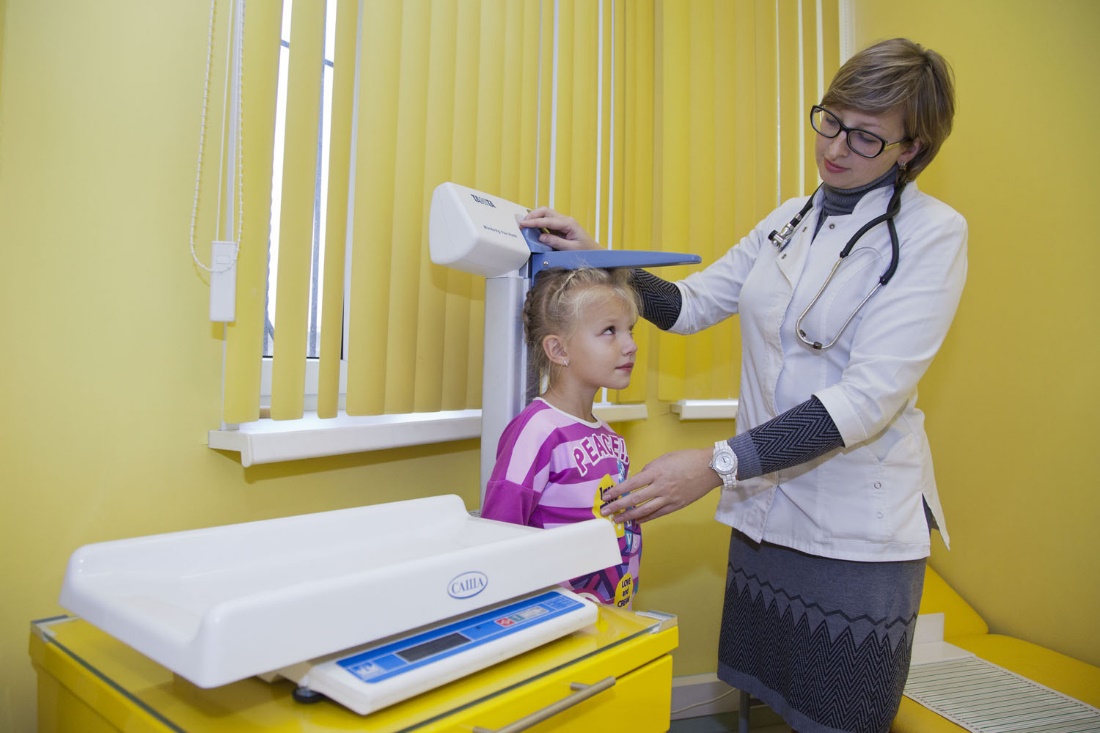 Дети-сироты, опекаемые
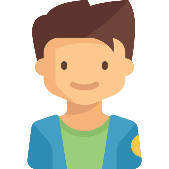 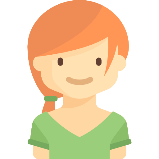 Прошли 
диспансеризацию
313 чел., из них:
Включено в план проведения диспансеризации 
на текущий год с учетом возрастной категории
200 чел. , из них:
Итоги диспансеризации (100%): 
I группа здоровья    - 8,6%     (27 чел)
II группа здоровья   - 40,3%   (126 чел)
III группа здоровья  - 21,4%   (67 чел)
IV группа здоровья  - 0,6%     (2 чел)
V группа здоровья   -  29,1%  (91 чел)
5
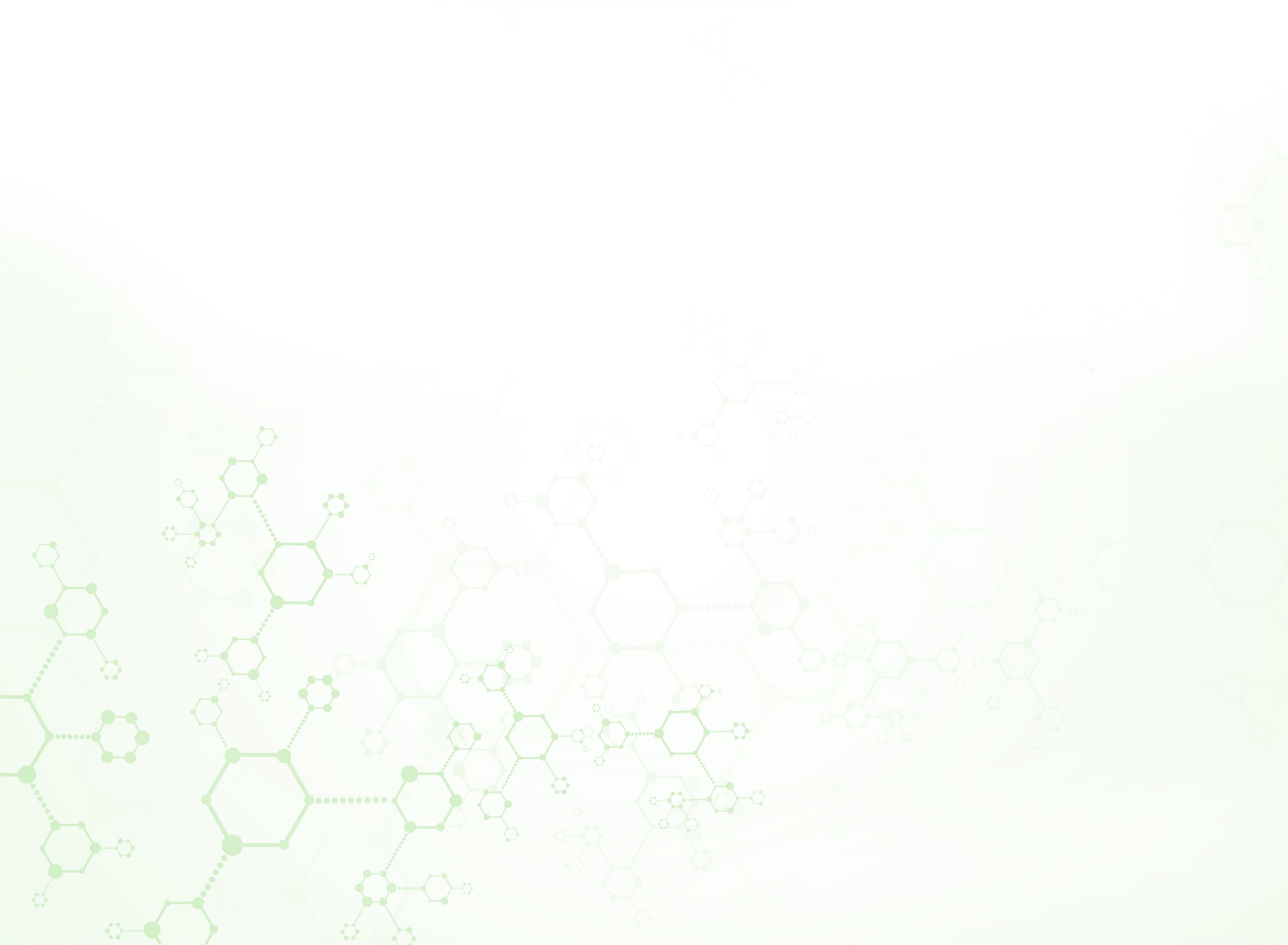 Профилактические осмотры
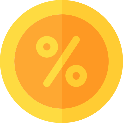 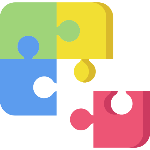 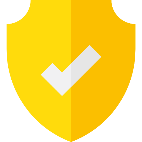 План
Факт выполнения
Доля выполнения
Прохождение несовершеннолетними медицинских осмотров
37 164 чел.
37 164 чел.
100 %
Итоги профилактических осмотров по группам здоровья
37 164 чел.
37 164 чел.
100 %
Итоги профилактических осмотров несовершеннолетних: 
I группа здоровья     - 25,2%  (9 360 чел)
II группа здоровья    - 62,2%  (23 112 чел)
III группа здоровья  - 11%      (4 088 чел)
IV группа здоровья  - 0,08%  (29 чел)
V группа здоровья   - 1,5%      (575 чел)
6
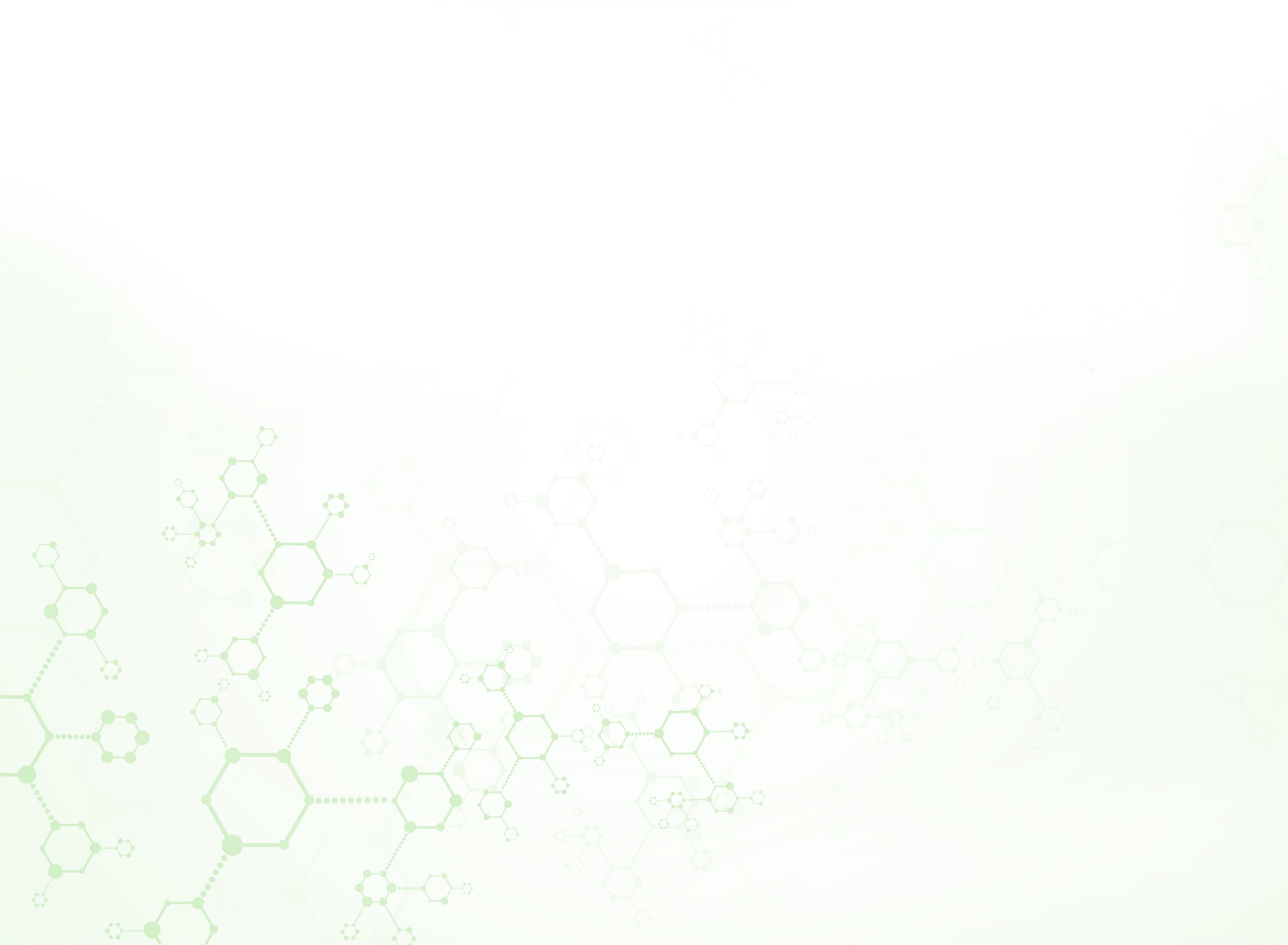 Прививочная работа: гепатит, корь, краснуха, дифтерия, паротит, столбняк, коклюш
Вакцинация против гепатита В		95,1% 
Вакцинация против гепатита А		95,2%
Ревакцинация против гепатита А	95,0%
Вакцинация против кори		96,3%
Ревакцинация против кори		99,1%
Вакцинация против краснухи		95,0%
Ревакцинация против краснухи		95,2%
Вакцинация против дифтерии		97,5%
Ревакцинация против дифтерии		101,4%
Вакцинация против паротита		96,1%
Вакцинация против столбняка		98,2%
Вакцинация против коклюша		98,0%
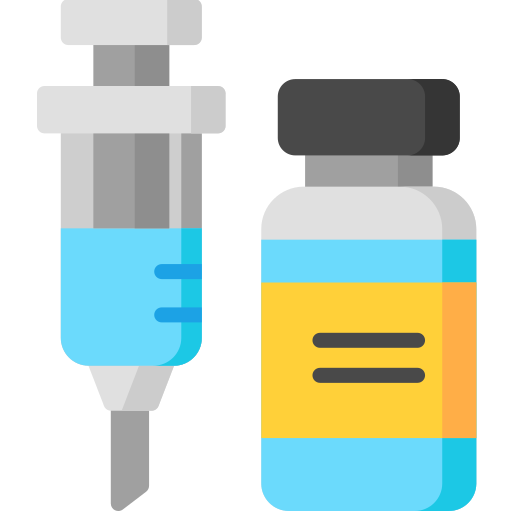 Все планы по вакцинации на 2019 год выполнены на
96,84 %
7
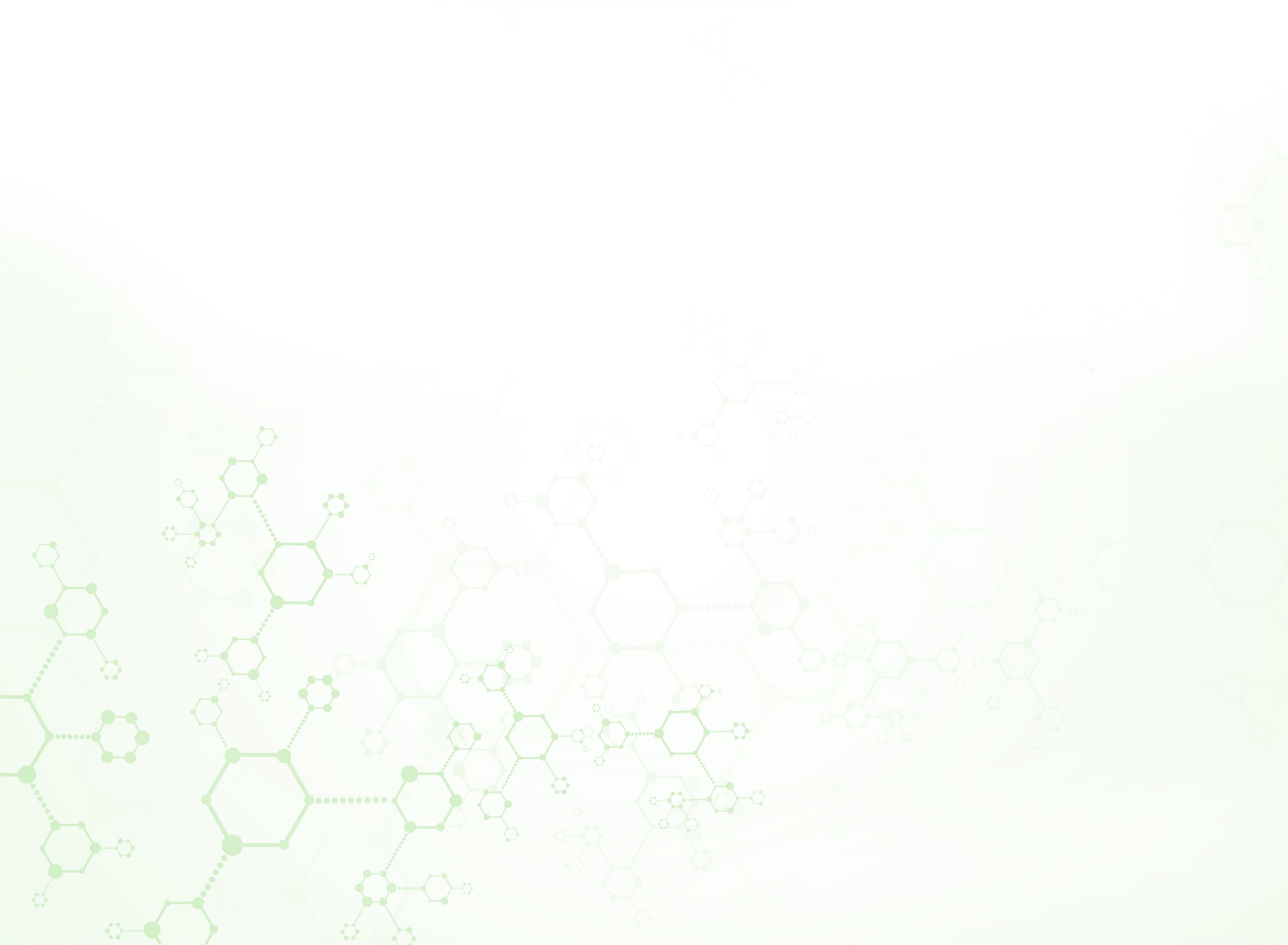 Показатели заболеваемости
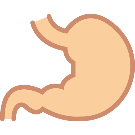 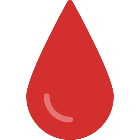 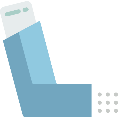 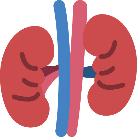 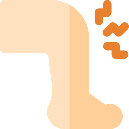 Болезни костно-мышечной системы
Болезни мочеполовой системы
Болезни органов дыхания
Болезни органов пищеварения
Болезни 
системы кровообращения
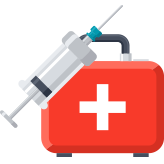 8
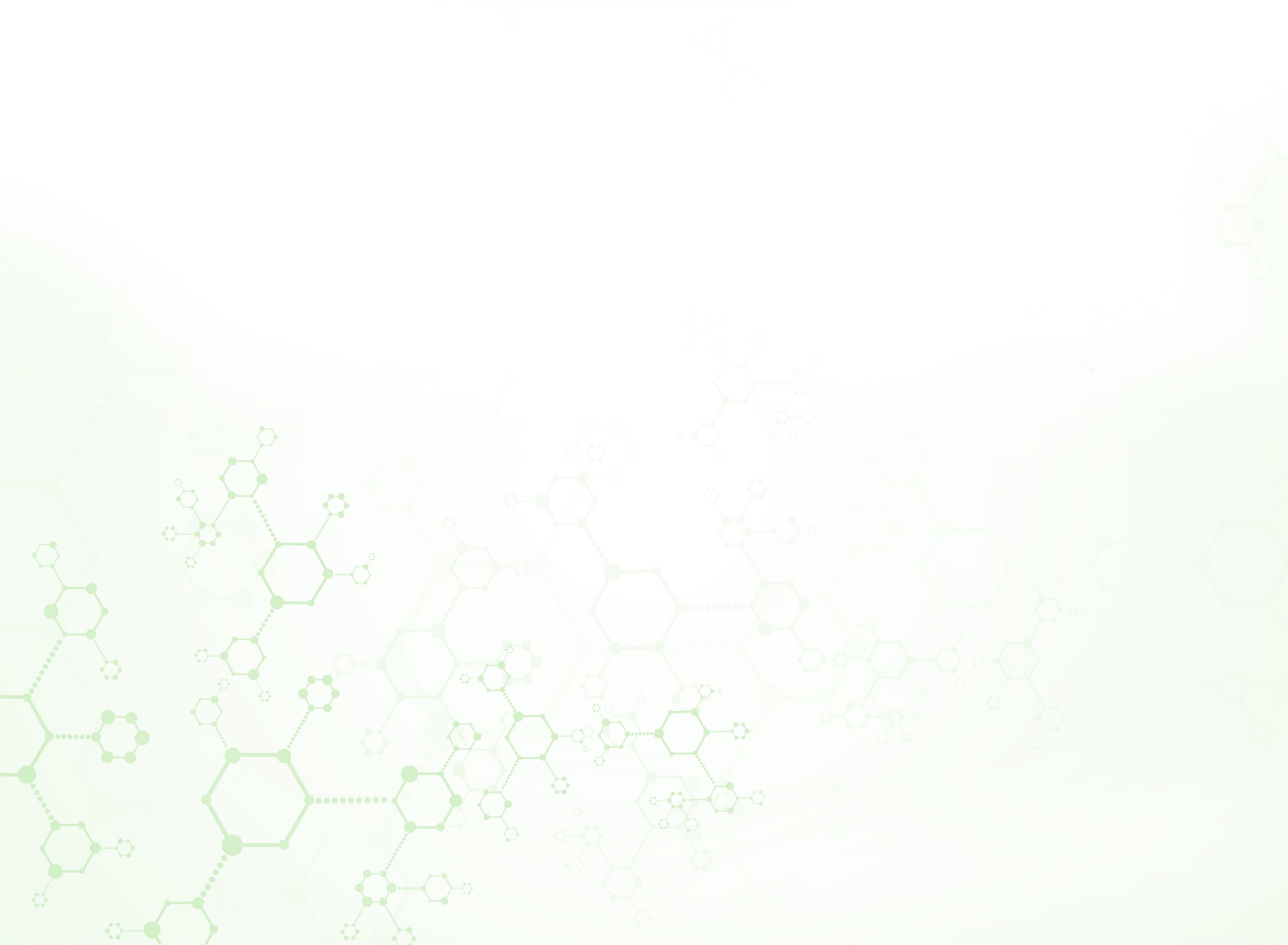 Повышение комфорта пребывания в поликлинике
С целью исключения неудобств для пациентов:
Нахождения больных в одной зоне со здоровыми
Нехватки посадочных мест для ожидания
Отсутствия информации о движении очереди на прием
Отсутствия контроля за состоянием здоровья пациентов, находящихся в очереди, со стороны медицинского персонала
Организованы зоны комфортного ожидания приема дежурного врача
Положительный эффект от организации зон комфортного ожидания:
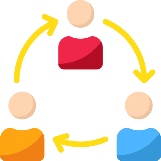 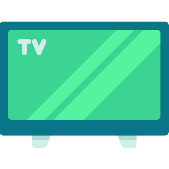 Разделение потоков здоровых 
и болеющих пациентов
Информирование пациентов о движении «живой» очереди через информационное табло
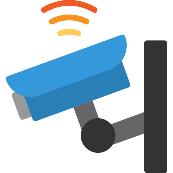 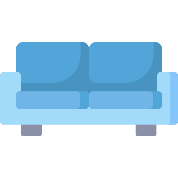 Создание достаточного количества посадочных мест для ожидания приема
Визуальный контроль пациентов, 
находящихся в очереди
9
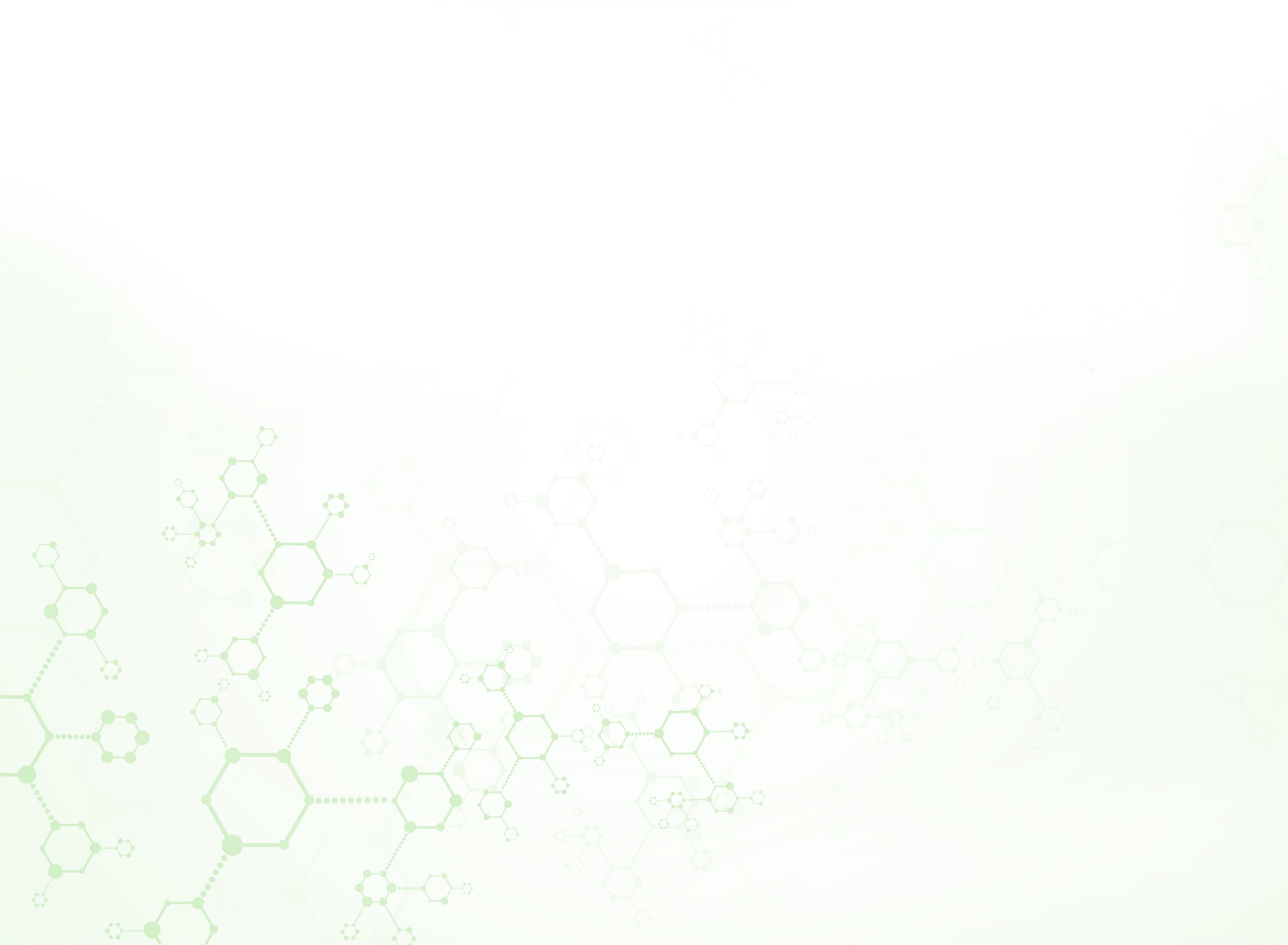 Работа по рассмотрению жалоб и обращений граждан
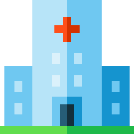 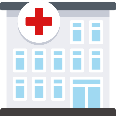 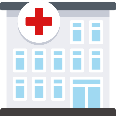 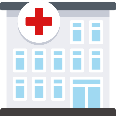 ДГП № 91
Гл. здание
ДГП № 91 Филиал 1
ДГП № 91 
Филиал 2
ДГП № 91 
Филиал 3
51
73
62
85
Число обращений 
за 2019 год

всего 271
Все обращения рассматриваются в индивидуальном порядке
В случае негативного содержания обращения, специалисты поликлиники вступают в диалог с официальным представителем пациента и детализируют проблему для ее решения
Изучаются предложения граждан по улучшению работы поликлиники, руководство использует обратную связь для совершенствования оказания медицинской помощи
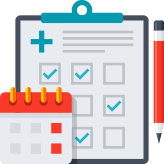 10
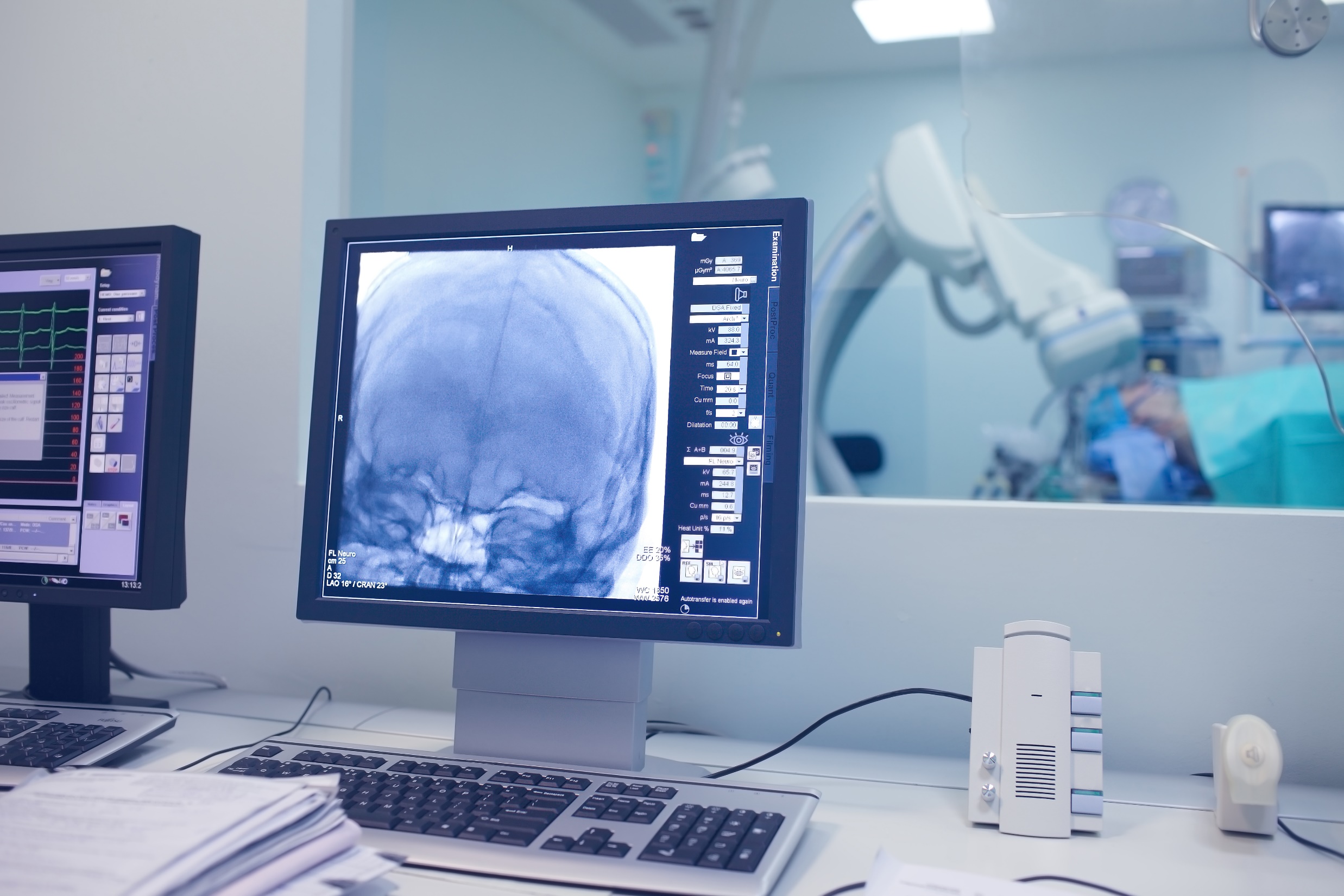 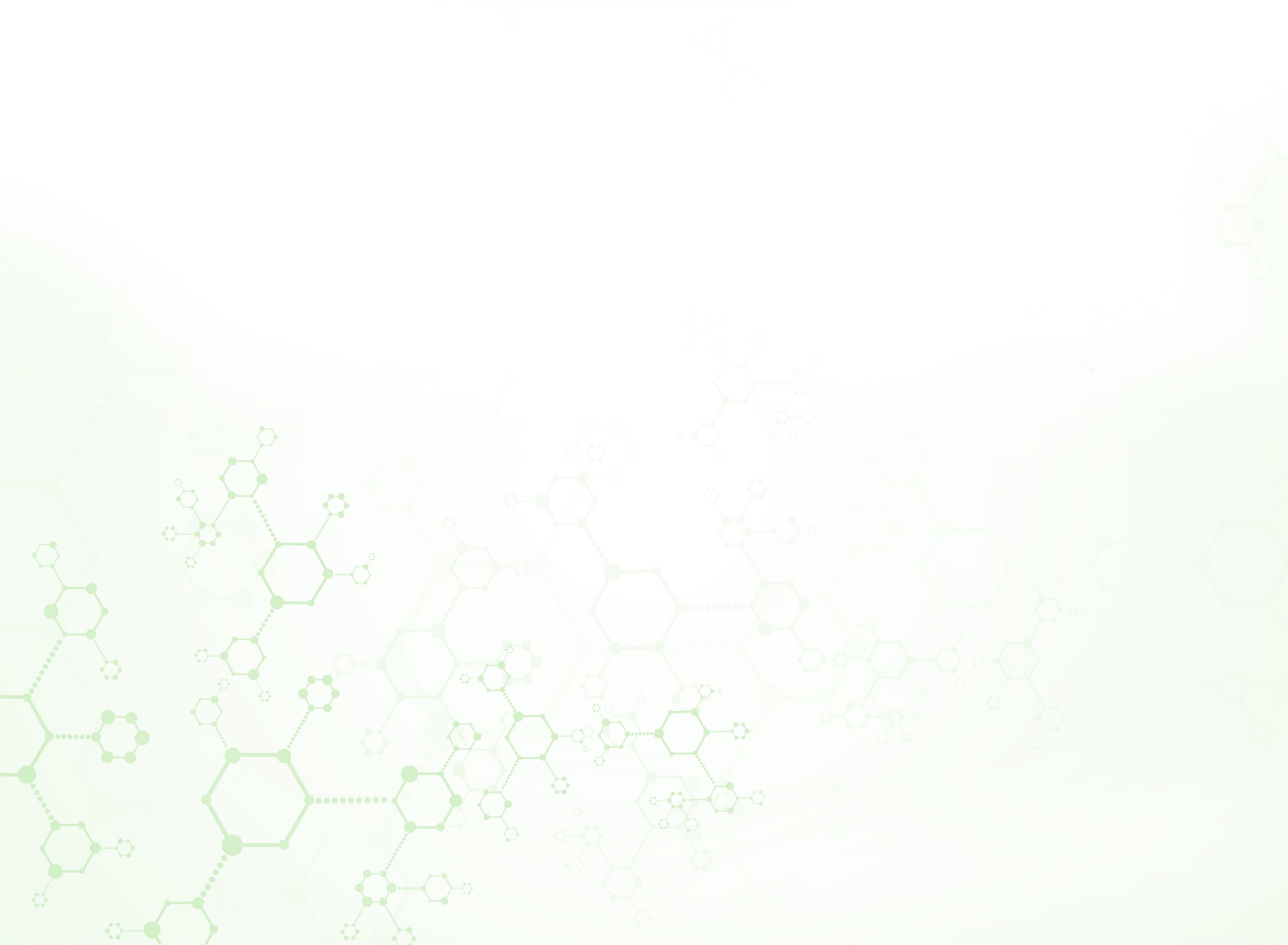 Оборудование поликлиники
КТ 			─
МРТ 			─
Денситометры 		─
Рентгены 		2 ед.
Флюорографы 		─
УЗИ 			16 ед.
      Из них экспертного класса 	3 ед.
Холтер 			3 ед.
СМАД 			2 ед.
Спирограф 		2 ед.
Эндоскопическая стойка ФГДЭС  1ед
11
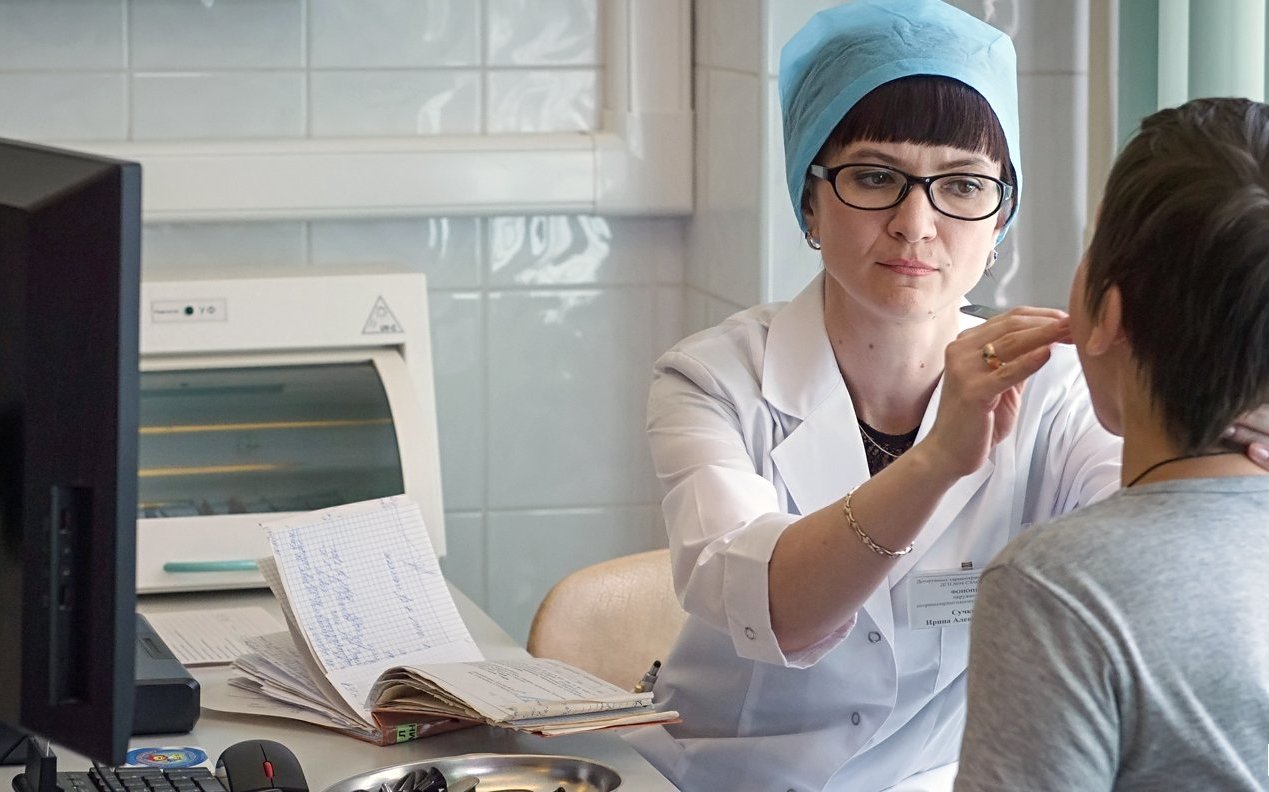 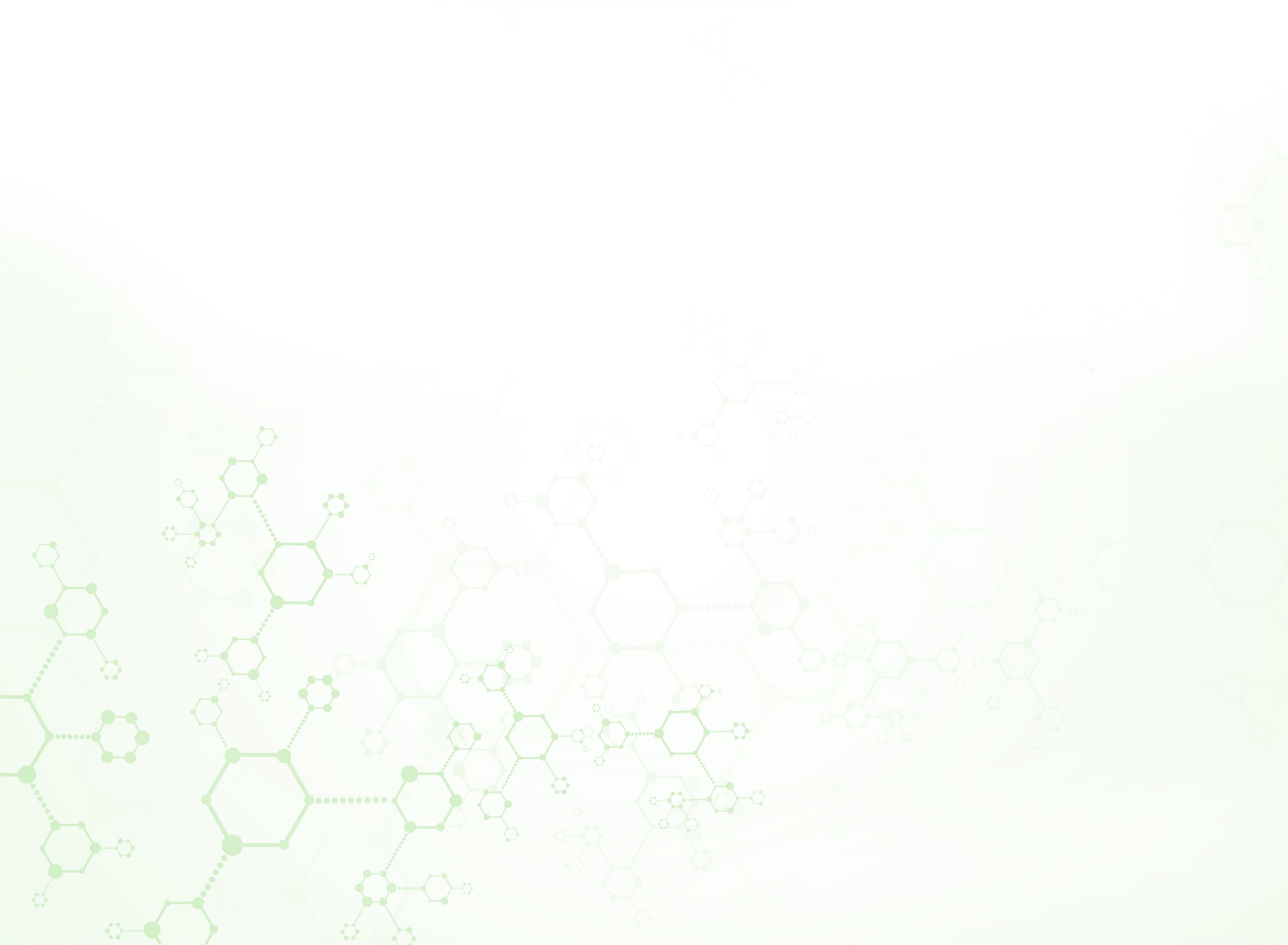 Медицинская организация оказывает помощь по различным профилям
педиатрия
акушерство и гинекология
аллергология  и иммунология
гастроэнтерология
детская кардиология
детская урология-андрология
детская хирургия
детская эндокринология
диетология
клиническая лабораторная диагностика
лечебная физкультура и спортивная медицина
медицинская реабилитация
неврология
организация здравоохранения и общественного здоровья
оториноларингология
офтальмология
рентгенология
сурдология-оториноларингология
травматология и ортопедия
ультразвуковая диагностика
физиотерапия
функциональная  диагностика
эндокринология
эндоскопия
оказание первичной медико-санитарной помощи в условиях дневного стационара
экспертиза временной нетрудоспособности
12
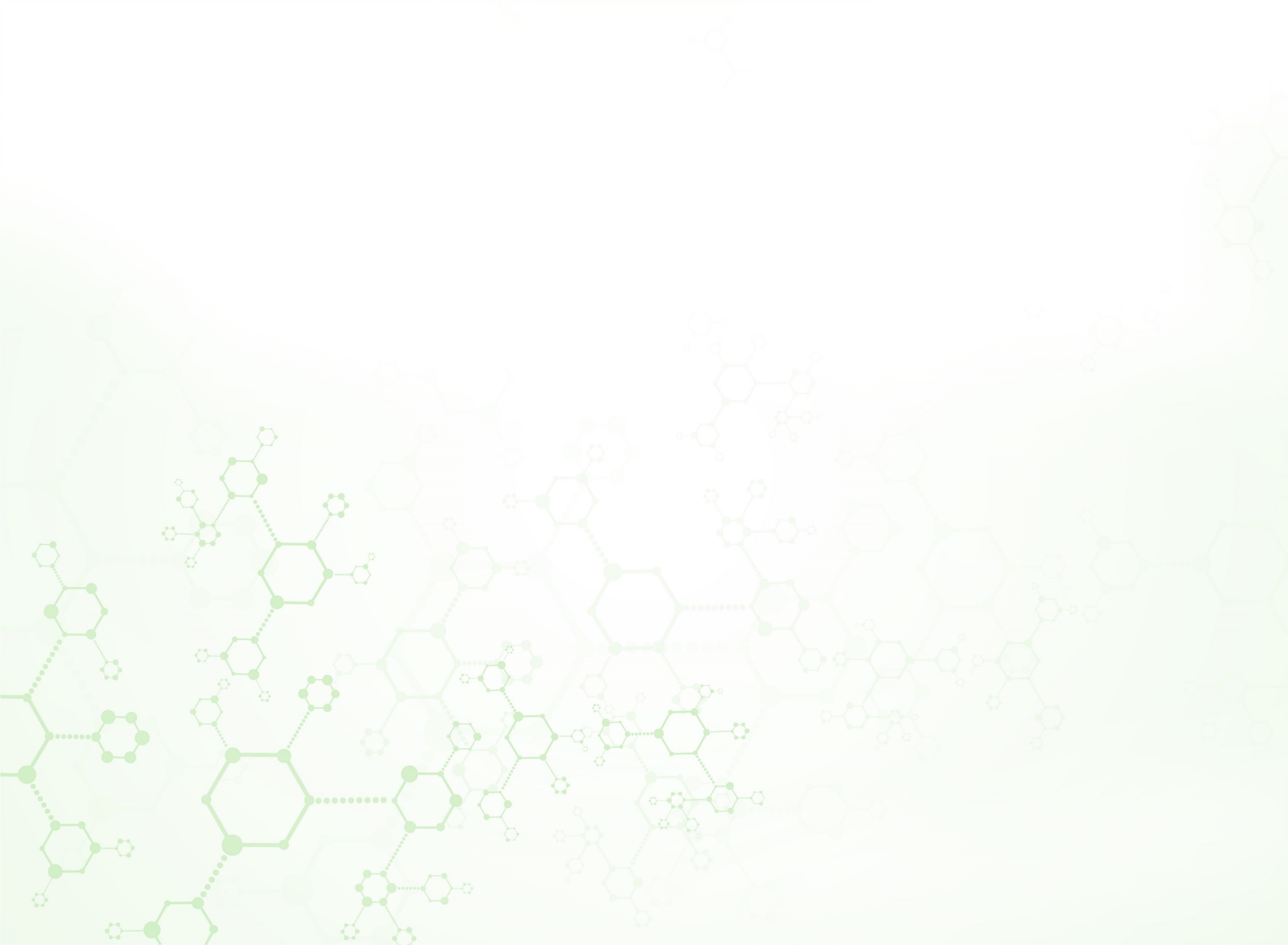 Кадры 2019 года
202
ставок всего
174,25
ставок всего
142,25
ставок всего
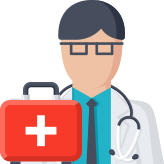 За 2019 год было принято 72 человека
Повышение квалификации прошли 206 человек
13
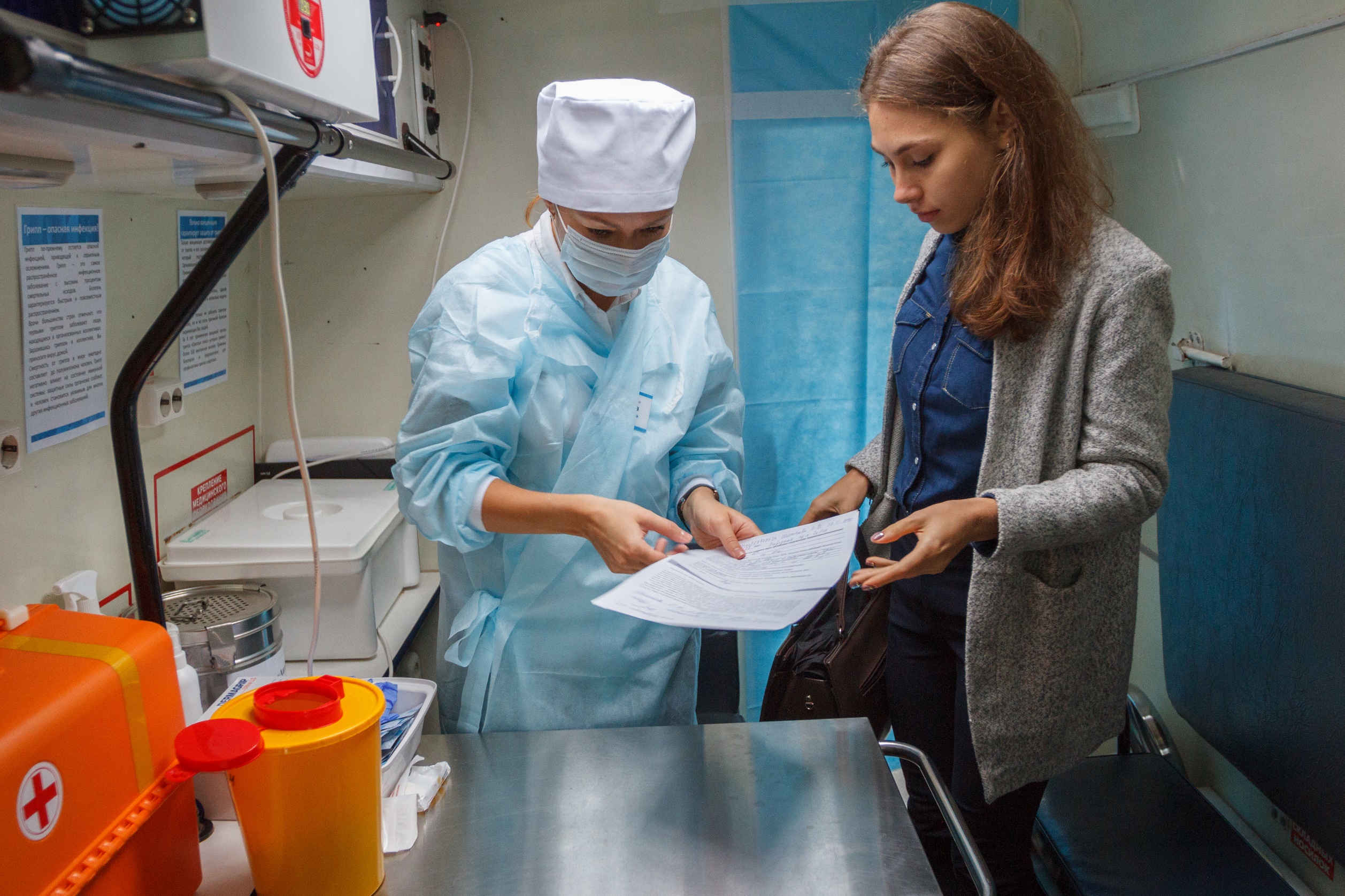 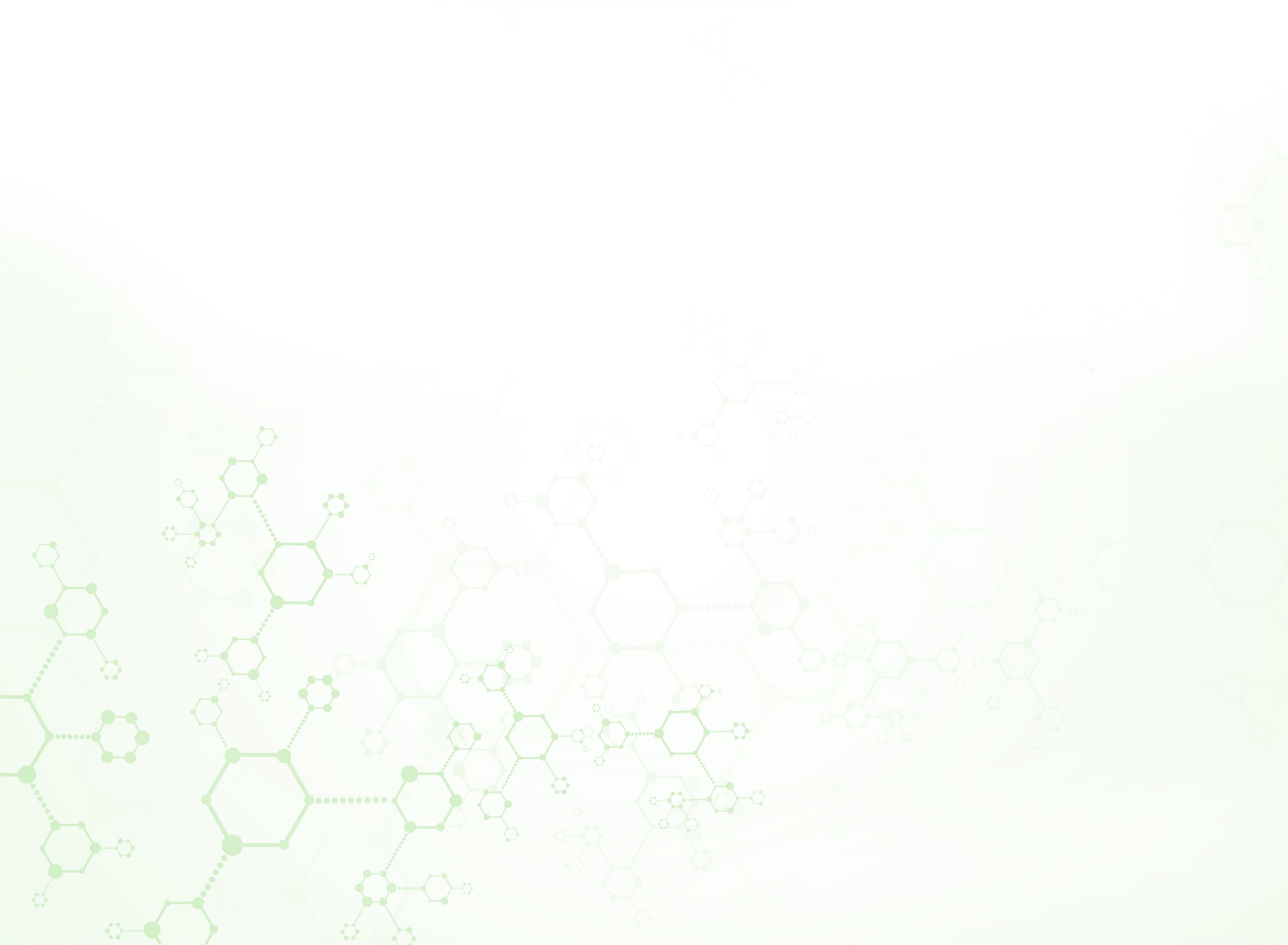 Участие в массовых акциях
Всемирный день инвалидов
Всемирный день борьбы с сахарным диабетом
Всемирный день сердца
Всемирный день здоровья
День города
Всемирный день борьбы с туберкулезом
14
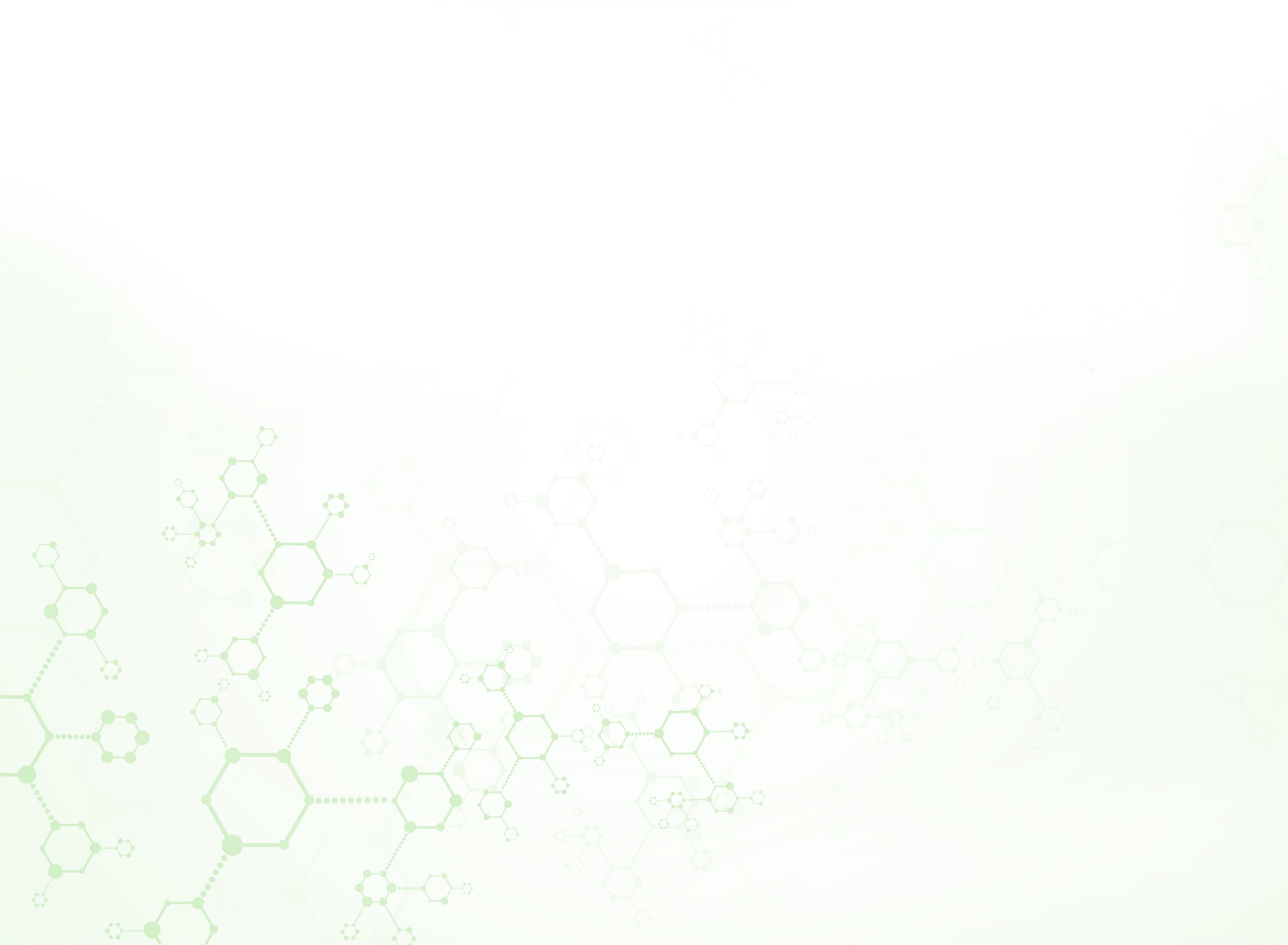 Мероприятия в поликлиниках, реализованные в 2019 году
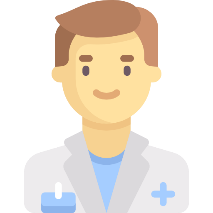 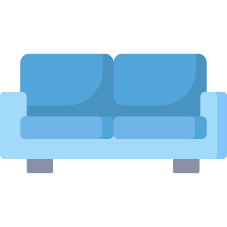 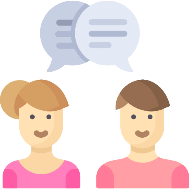 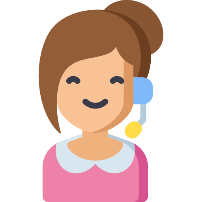 Оптимизация работы поликлиники
Открытая информационная среда
Повышение комфорта пребывания
Повышение доступности мед. помощи
Развитие справочно-информационного отдела и входной группы
Внедрение стандарта организации рабочего пространства по принципу 5С на стойке информации, в кабинете дежурного врача, в кабинетах врачей-педиатров
В службу вызова на дом внедрена система «Мобильный АРМ», все врачи обеспечены планшетами с доступом в ЕМИАС
Внедрение «Бережливых технологий» в поликлинике для улучшения оказания первичной медико-санитарной помощи
Оперативный мониторинг работы МО с помощью системы видеонаблюдения и отзывов пациентов в интернете
Создание унифицированной системы навигации
Создание зон комфортного ожидания приема дежурного врача
Возможность записи к педиатрам остается на стабильно высоком уровне

Возможность записи к специалистам 1-го ур. остается на стабильно высоком уровне

Возросла доступность записи к специалистам 2го уровня
15